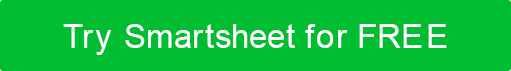 INTERNAL ACTION PLAN TEMPLATE
INTERNAL ACTION PLAN
INTERNAL ACTION PLAN